Цифровая экосистема ФНС России
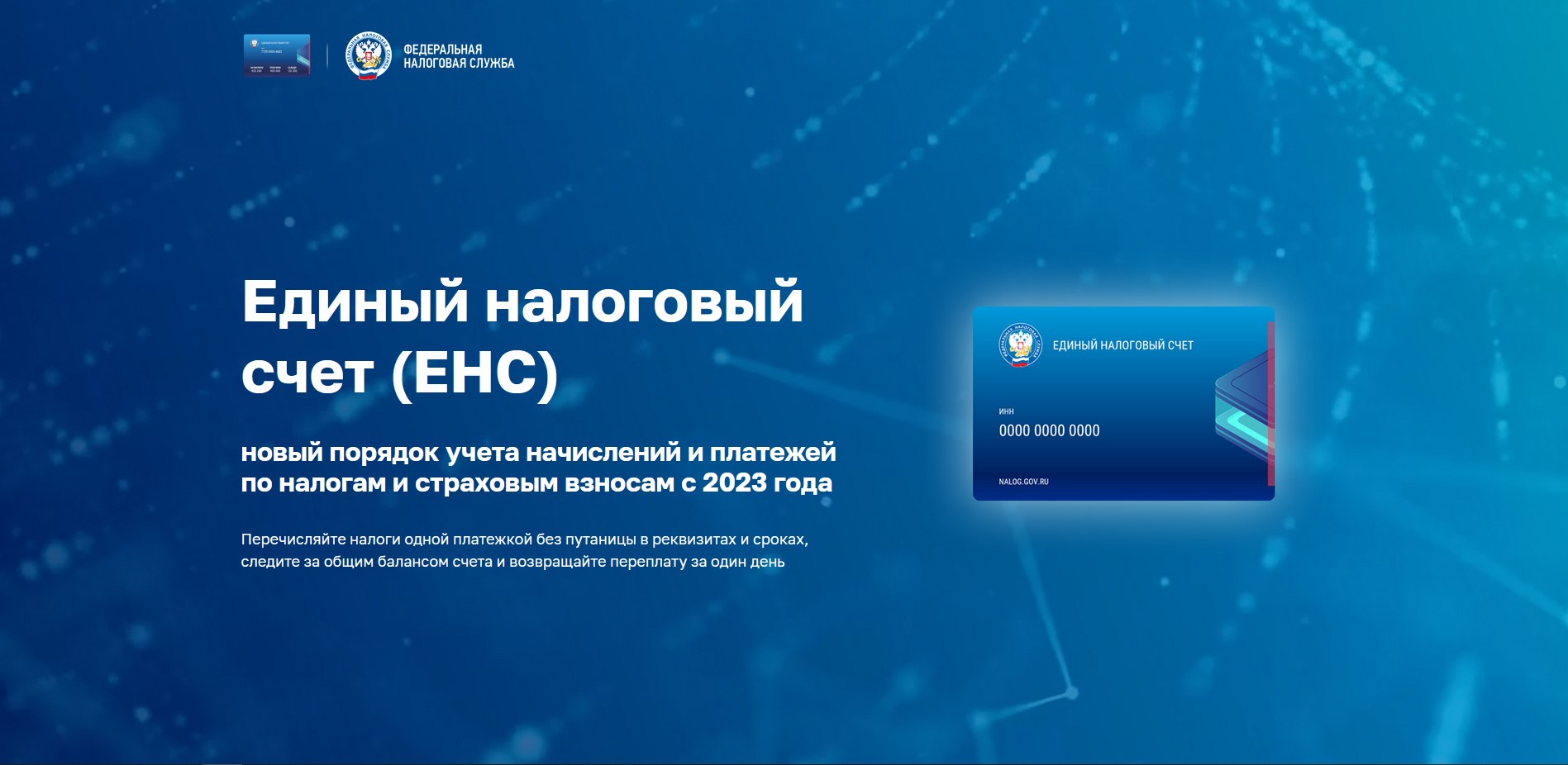 Уведомление - это документ, который нужно направить в налоговый орган, если установленный срок подачи декларации позднее срока уплаты
Зачем подавать Уведомление?
Своевременное и корректное распределение ЕНП
Отсутствие пени
Что будет, если несвоевременно подать уведомление или не подать вовсе?
ЕНП не распределится вовремя
Начислится пеня
Привлекут к ответственности в соответствии со ст. 15.6 КоАП или ст. 126 НК РФ (временно приостановлено)
В какие сроки подается уведомление
До 25 числа месяца, в котором установлен срок уплаты.
Если 25 число – выходной день, то срок переносится на следующий рабочий день.
Представить Уведомление можно:
по ТКС, подписанное усиленной квалифицированной ЭП;
- через ЛК налогоплательщика, подписанное усиленной квалифицированной ЭП;
- на бумаге, за исключение НП, указанных в п. 3 ст. 80 НК РФ
ФЕВРАЛЬ 2023
Представить:
УВЕДОМЛЕНИЕ 
НДФЛ НА (с доходов, выплаченных за период с 23.01.2023 - 22.02.2023)
СВ (исчисленные за январь 2023)
Имущественные налоги организаций (ЗН, ТН, НИО за 4 квартал 2022 года)

РАСЧЕТЫ / ДЕКЛАРАЦИИ
Расчет 6-НДФЛ за 2022 + сведения о доходах ФЛ
Декларации по НДПИ, ИБ, акцизам за январь 2023
Уплатить до 28 февраля:
НДФЛ НА (исчисленный с доходов, выплаченных за период с 23.01.2023 - 22.02.2023) 
Страховые взносы (за январь 2023)
Имущественные налоги организаций (за 4 квартал 2022 года)
 НДПИ, акциз, ВН, ИБ за январь 2023
НДС 1/3 часть за 4 квартал 2022
НП 2-й платеж (аванс) за 1 квартал 2023
Установленный срок подачи 
– 25.02.2023
С учетом выходных 
– 27.02.2023
Установленный срок уплаты
– 28.02.2023
Как заполнить Уведомление?
ИНН
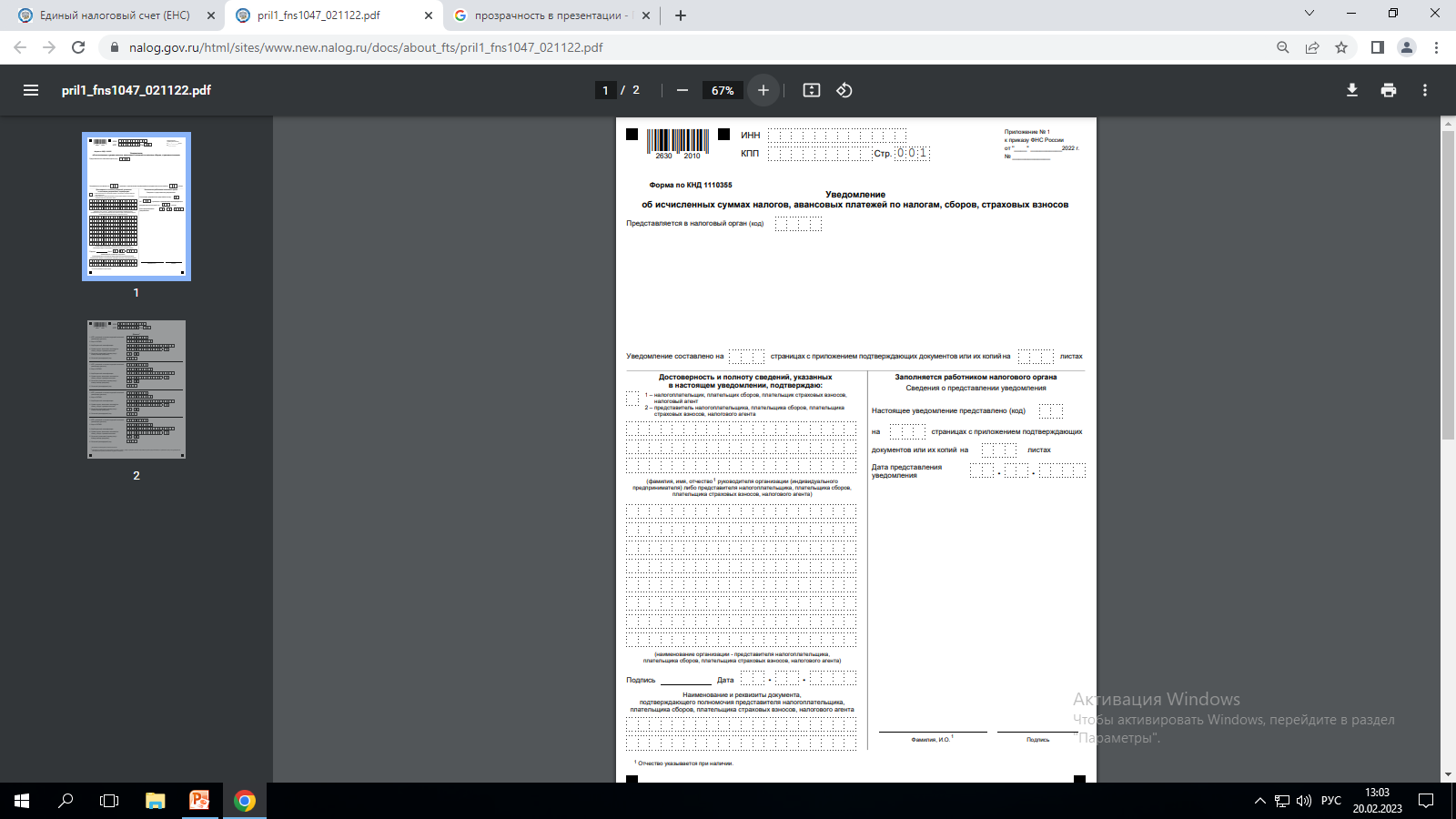 КПП
5 основных реквизитов!
КПП
ОКТМО
КБК
Отчетный период
Сумма
КОД НО
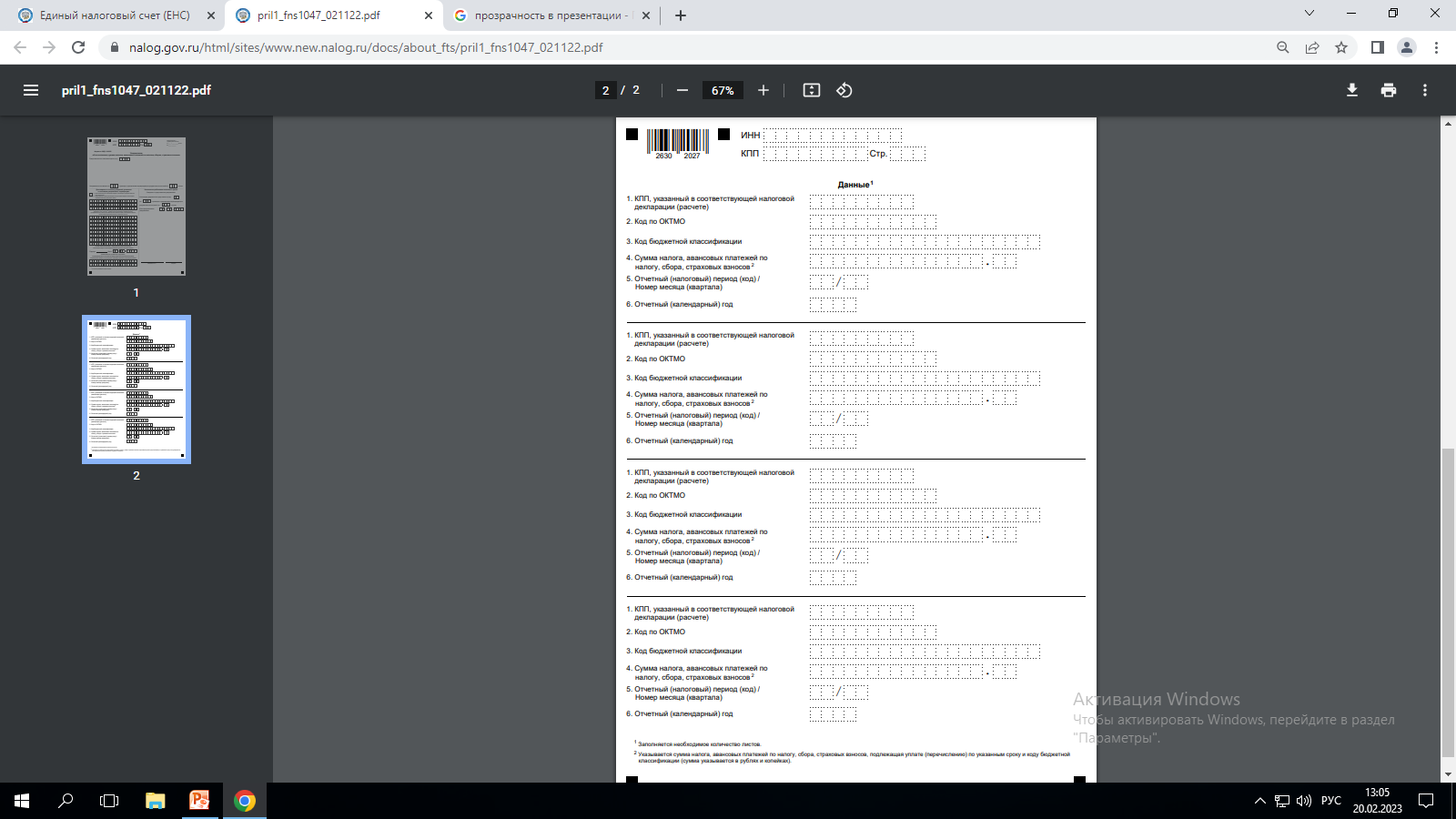 КПП
ОКТМО
КБК
Год, за который платится налог
Сумма к уплате
Код отчетного периода
Пример заполненного Уведомления
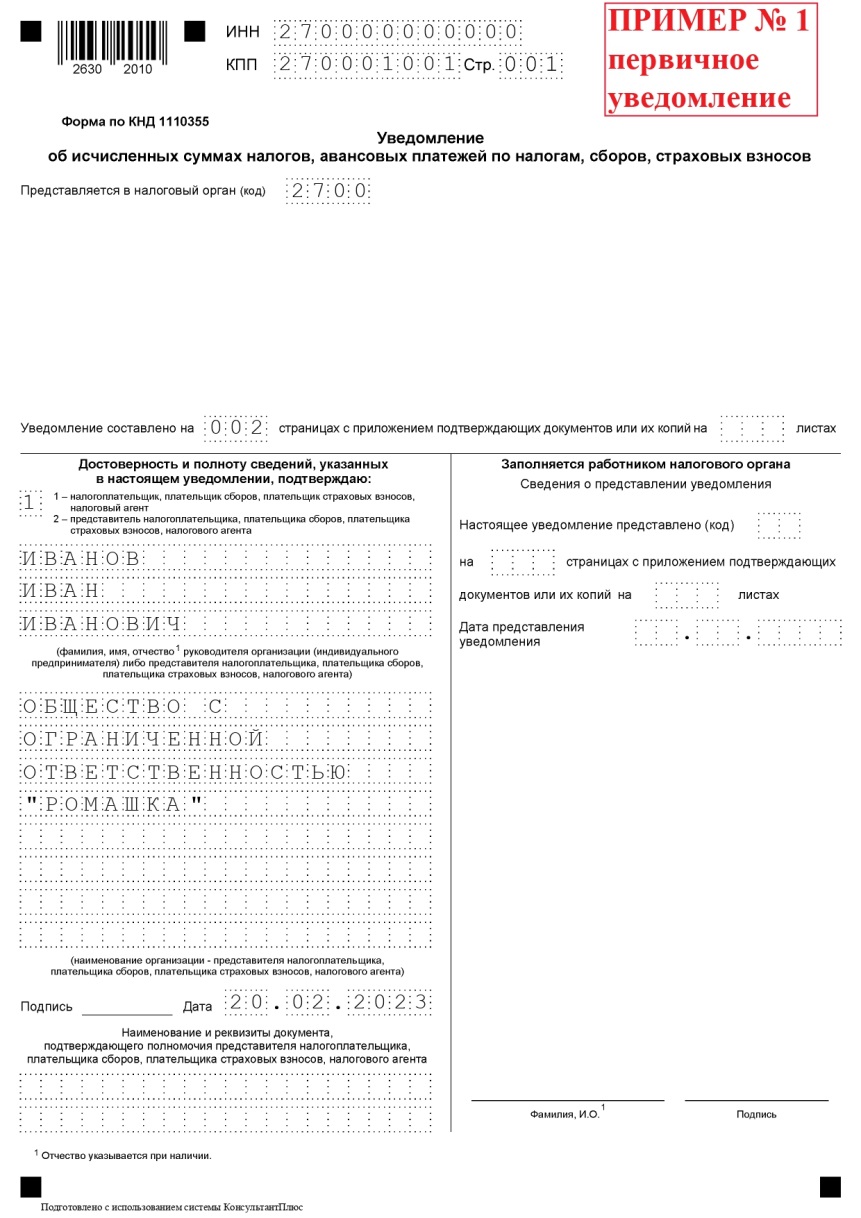 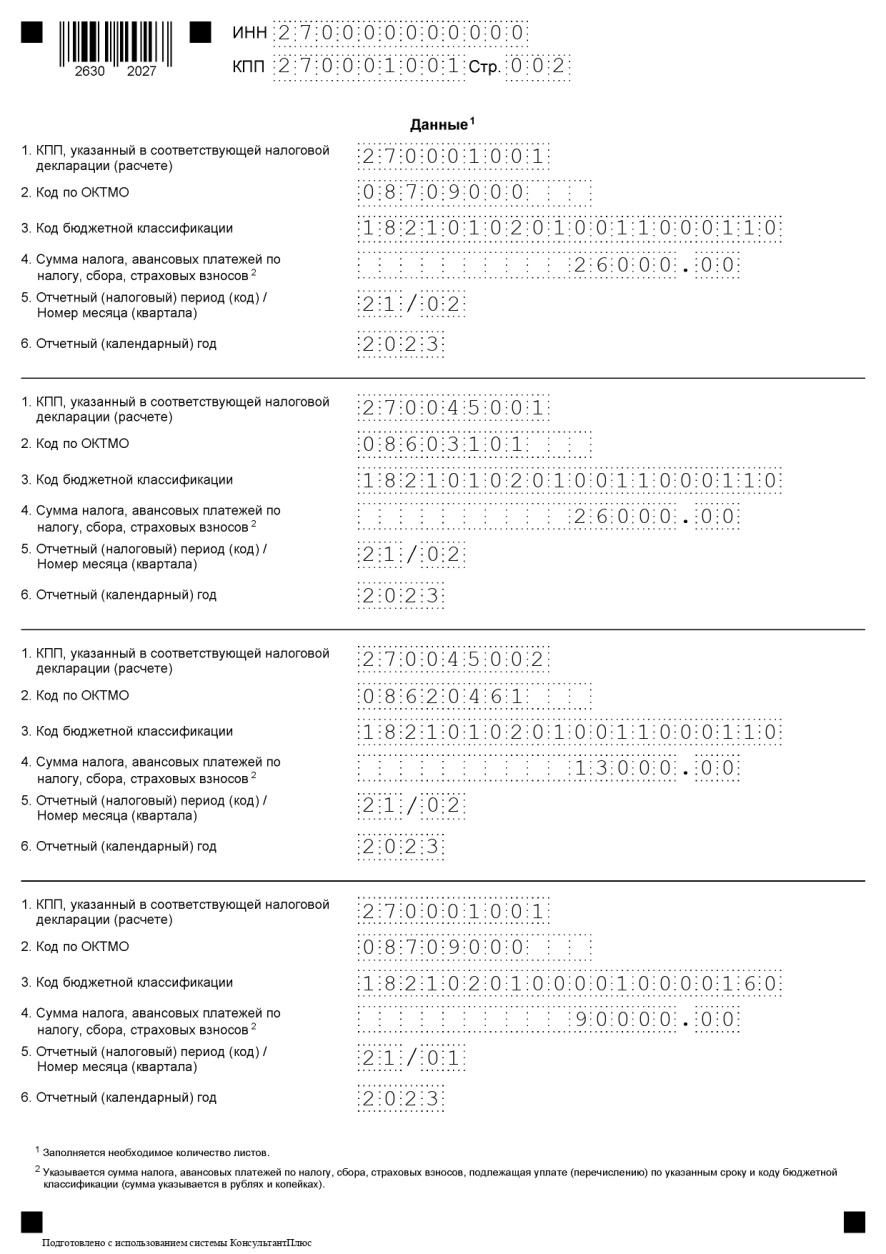 Как исправить Уведомление
Необходимо изменить сумму
Создать новое Уведомление
Повторно указать данные строчки с ошибкой (КПП, КБК, ОКТМО, период) 
Указать корректную сумму
Необходимо изменить иные реквизиты
Создать новое Уведомление
Повторно указать данные строчки с ошибкой (КПП, КБК, ОКТМО, период) 
в строке с суммой указать «0»
новой строке указать верные данные
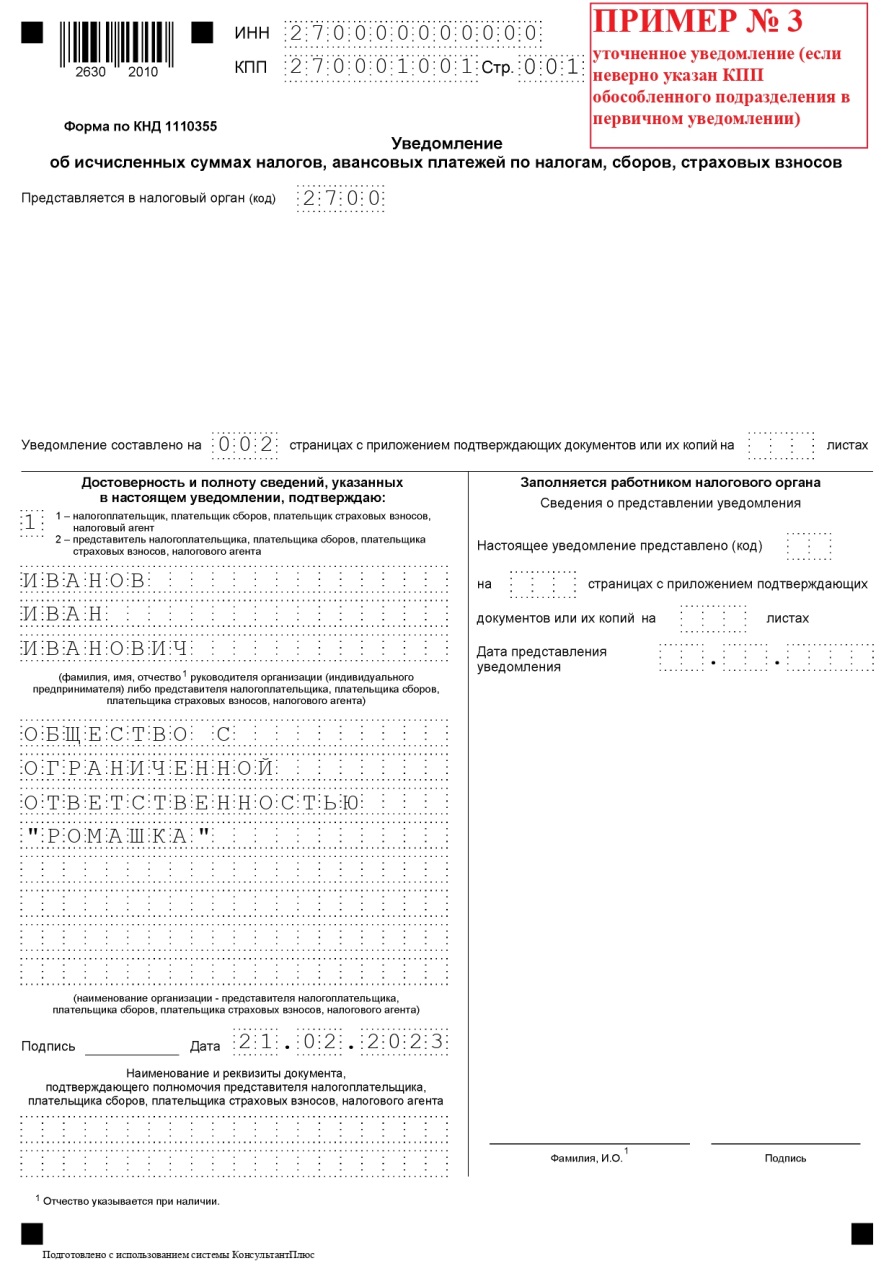 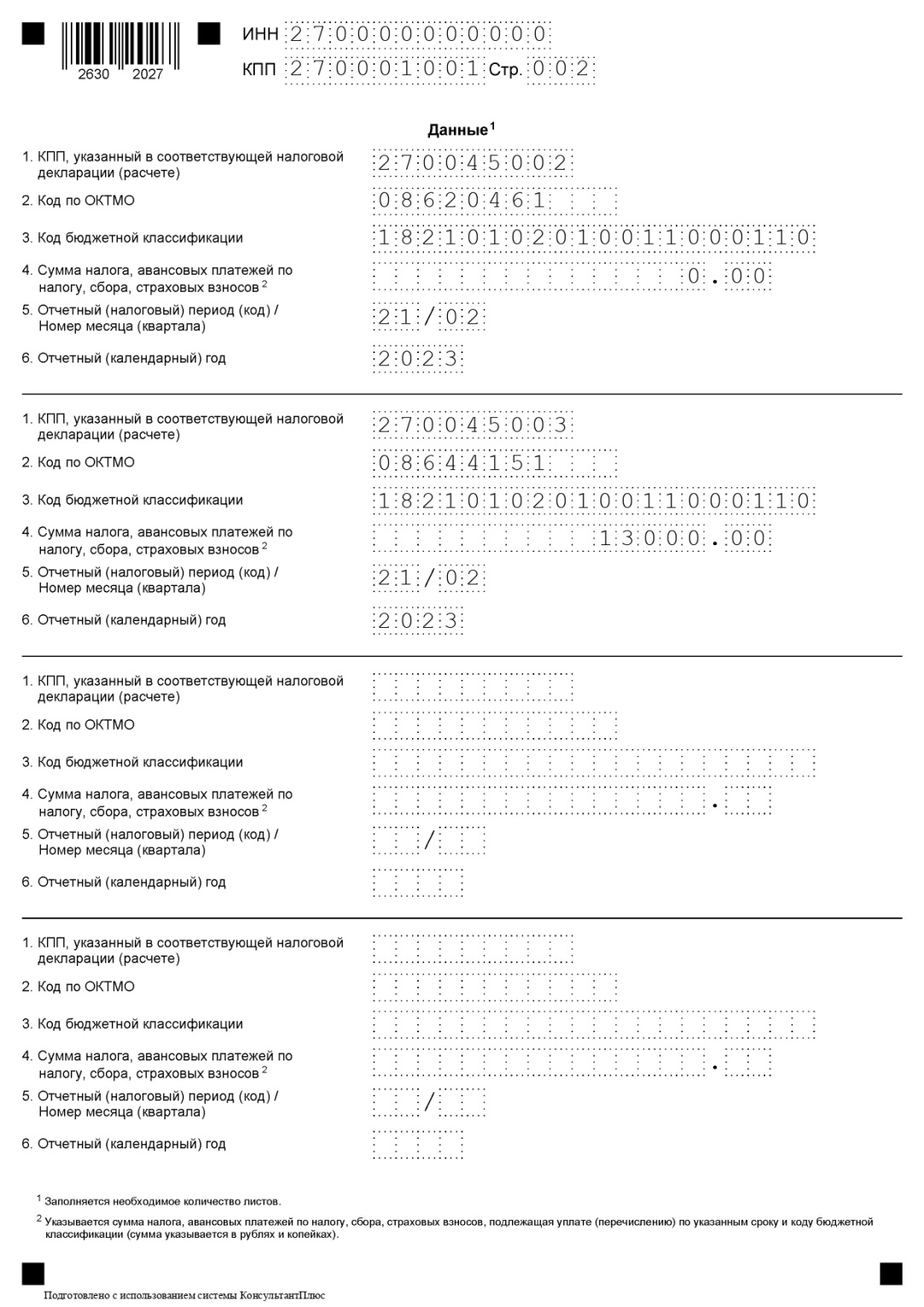 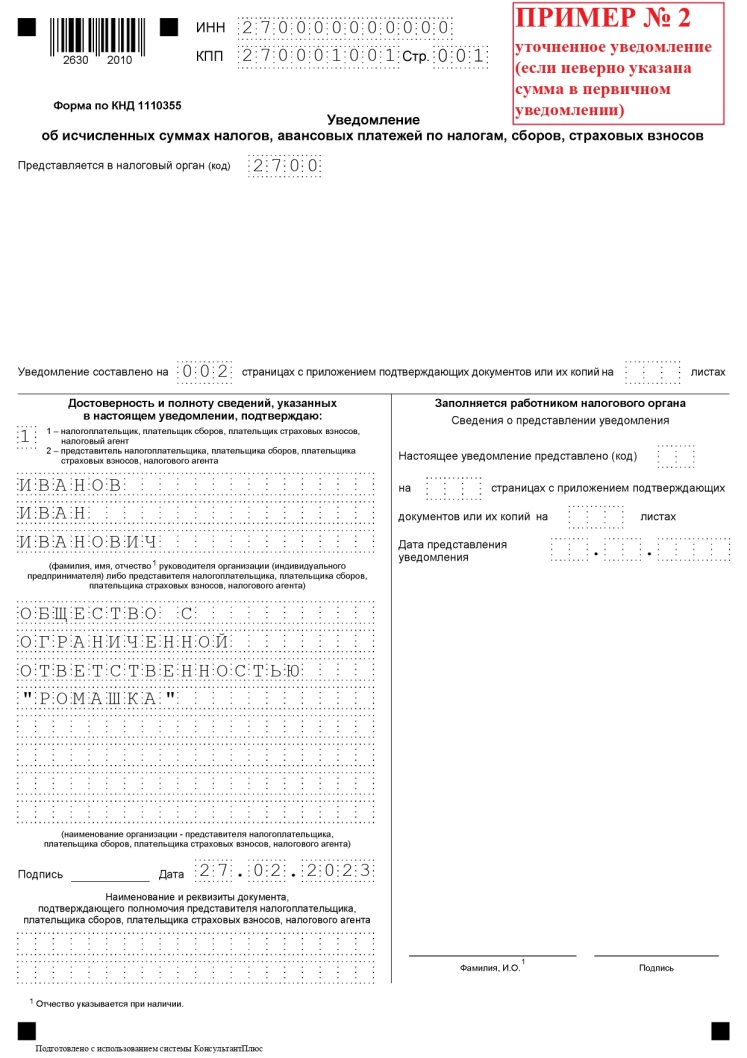 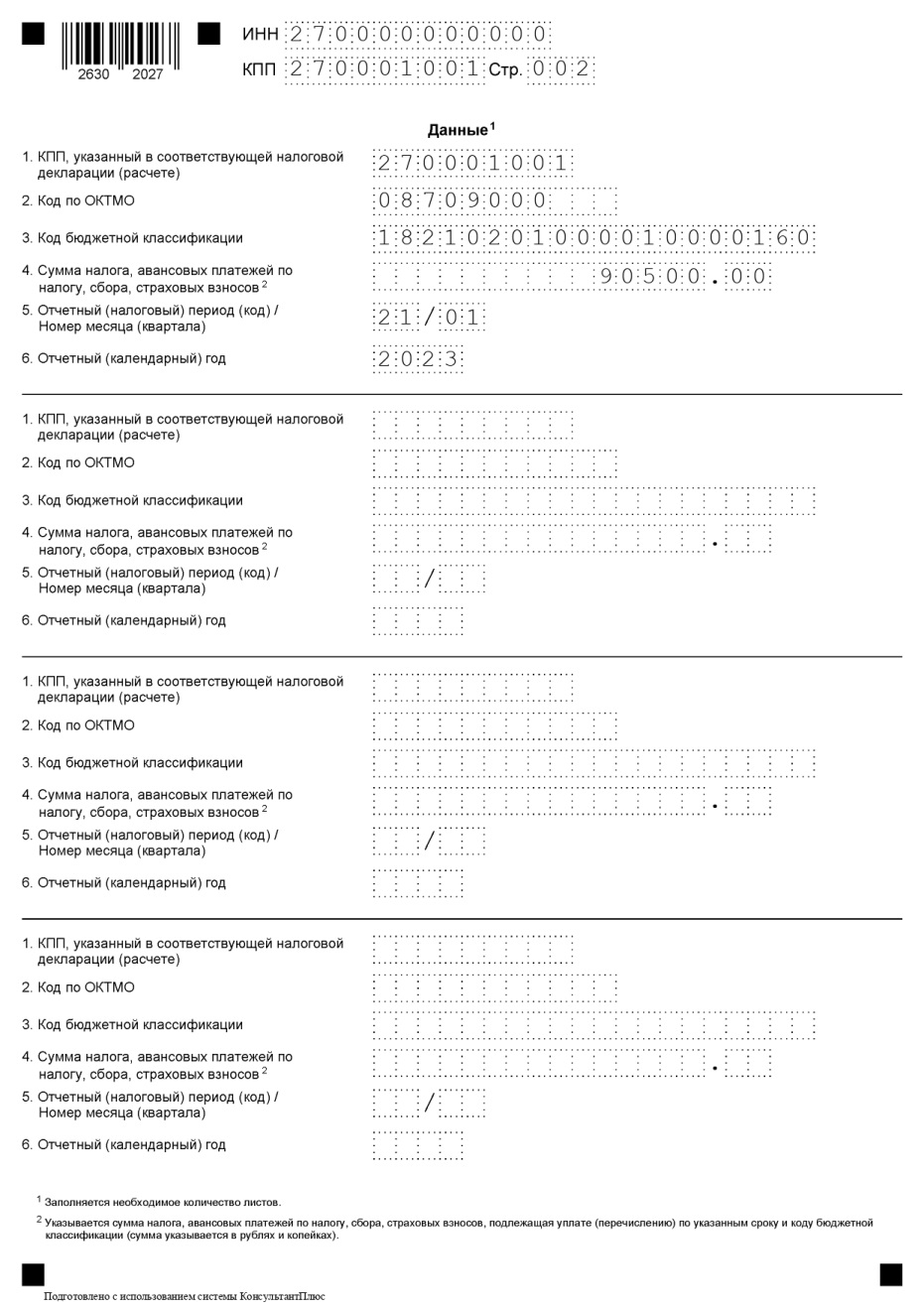 Как не подавать Уведомление
В 2023 году вместо уведомления можно оформить платежное поручение – распоряжение.
в поле 101 – статус налогоплательщика, как организации, так и индивидуальному предпринимателю необходимо указать статус «02»;
в поле 102 КПП плательщика необходимо указать соответствующие значение КПП налогоплательщика.  
в поле 104 отразите КБК, соответствующий перечисляемому налогу или взносу. 
в поле 105 "ОКТМО" платежного поручения необходимо указать значение восьмизначного кода ОКТМО по месту нахождения организации (или обособленного подразделения или месту жительства индивидуального предпринимателя). 
в поле 107 - показатель налогового периода указывается показатель соответствующего периода.  
в полях 106 - основание платежа, 108, 109 - номер и дата документа- указывается ноль («0»). 
в текстовом поле 24 назначение платежа - можно указать дополнительную текстовую информацию.
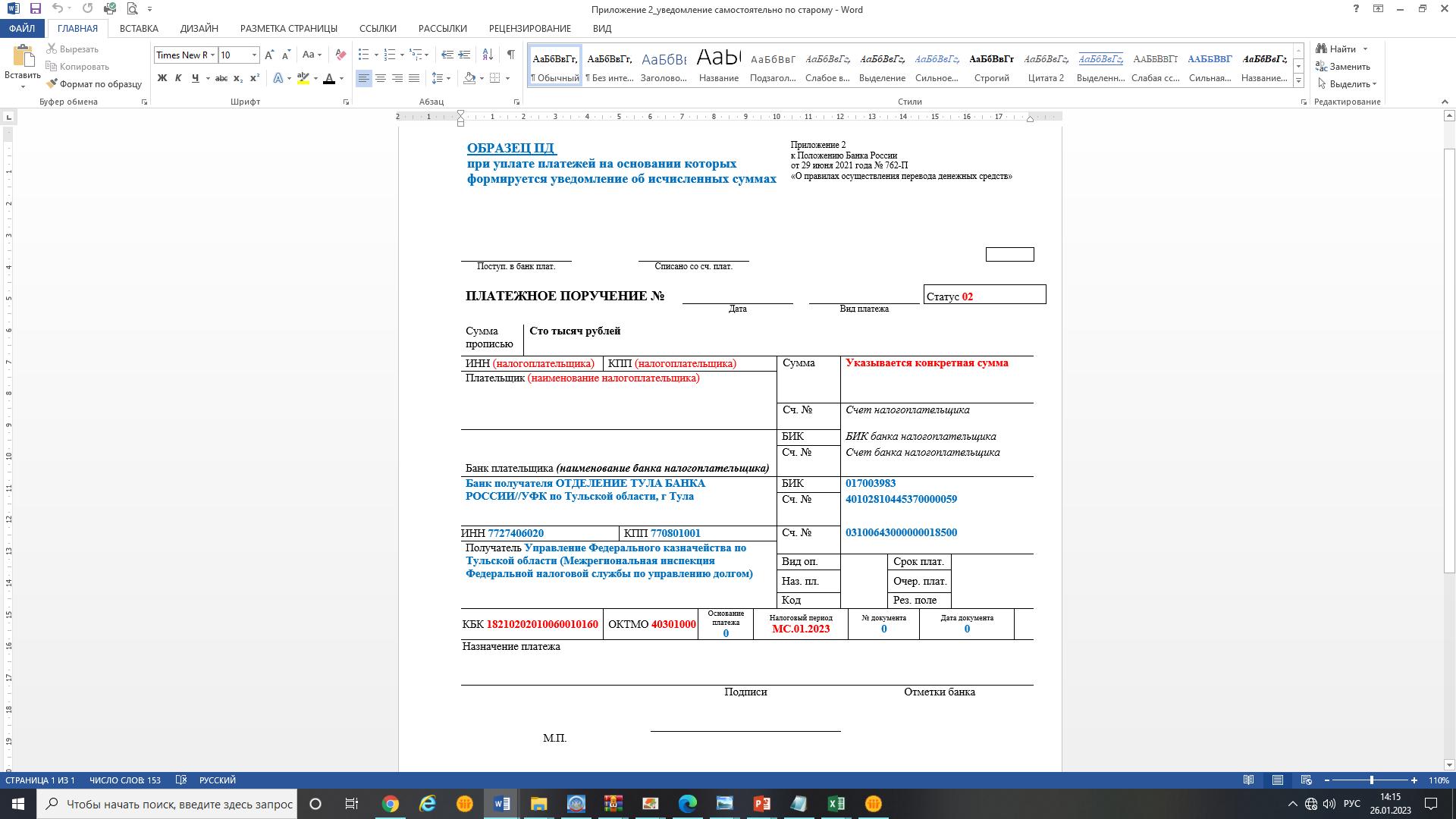 Хочу узнать подробнее
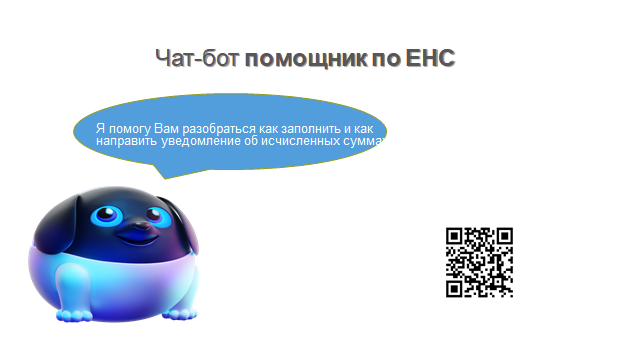